DACE ProjektA magyar felmérés adatai és eredményei
dr. Kiss Csaba, igazgató, EMLA
Budapest, 2023. június 29.
A felmérés leírása
Cél: a klímaválság hatásaihoz köthető attitűdök és a hatások mérséklésére szolgáló jogi eszközök ismertségének feltárása
Módszertan: online kérdőív 12 kérdéssel, eltérő profilú online platformokon terjesztve 1,5 hónapig
Időigény: rövid, 5-10 perces válaszadás
A kérdések
Életkor, Nem, Iskolai végzettség, Településtípus
Mennyire aggódik a klímaválság miatt
Befolyásolják-e a mindennapi életét (ha igen, hogyan)
Felelős-e a kormány és megfelelő intézkedéseket tesz-e
Vannak-e érintett jogai és fordulna-e bírósághoz, mik a jogi lehetőségek
Nők és férfiak érintettsége
Elsődleges adatok
619 válasz
Főként nők töltötték ki
Főként 40-55 évesek töltötték ki
Főként felsőfokú végzettségűek töltötték ki
Településtípusok egyenlő eloszlása
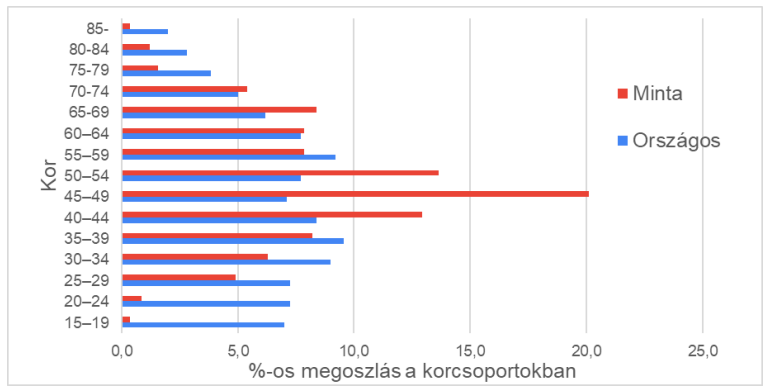 Attitűdök és érintettség
35% nagyon aggódik
38% egyre jobban aggódik

36% nagyon befolyásol
55% bizonyos mértékig befolyásol
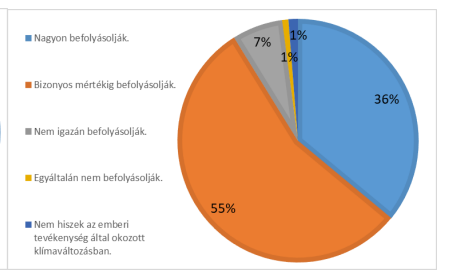 Jogok érintettsége és fellépés
47% lát összefüggést
43% érez érintettséget 

23% fellépne jogi eszközzel
53% civil szervezetet támogatna ebben
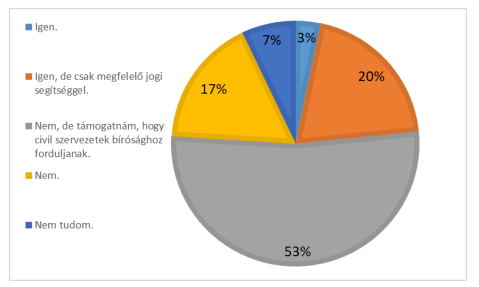 Jogtudatosság
1. klímaper egy szennyezővel szemben
2. Zöld Ombudsman
3. klímaper az állammal szemben
Nemek érintettsége
69% nem érintik eltérően
13% nőkre hátrányosabb
1% férfiakra hátrányosabb
Következtetések
60%-ban a környezeti problémákra érzékenyebben reagáló nők
75%-ban magasabb egyetemi, vagy főiskolai végzettséggel rendelkező magyarországi lakosok
meglehetősen érzékeny a klímaválságra
tisztában van annak mindennapi életükre gyakorolt (vagy a jövőben fellépő) hatásokkal
ismernek olyan jogi eszközöket, amelyekkel a klímaválság hatásait mérsékelni lehetne
maguk inkább nem használnák ezeket
támogatnák, hogy civil szervezetek lépjenek fel
Köszönöm a figyelmet!

https://emla.hu/dace-projekt/ 

A projektet az Európai Unió támogatja.


https://poweredtemplate.com/07340/0/index.html
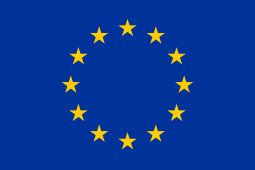